German
Say what there is in different places 
(Part 1/2)
 Word order 2
 Expressions of time and location

Downloadable Resource
Frau Conboy
-ig
notwendig
wichtig
richtig
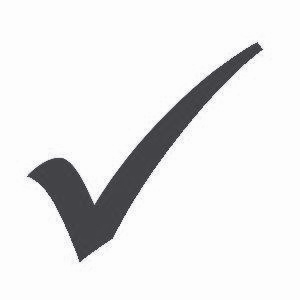 fertig
wenig
Schwierigkeit
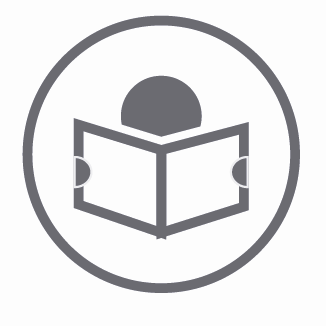 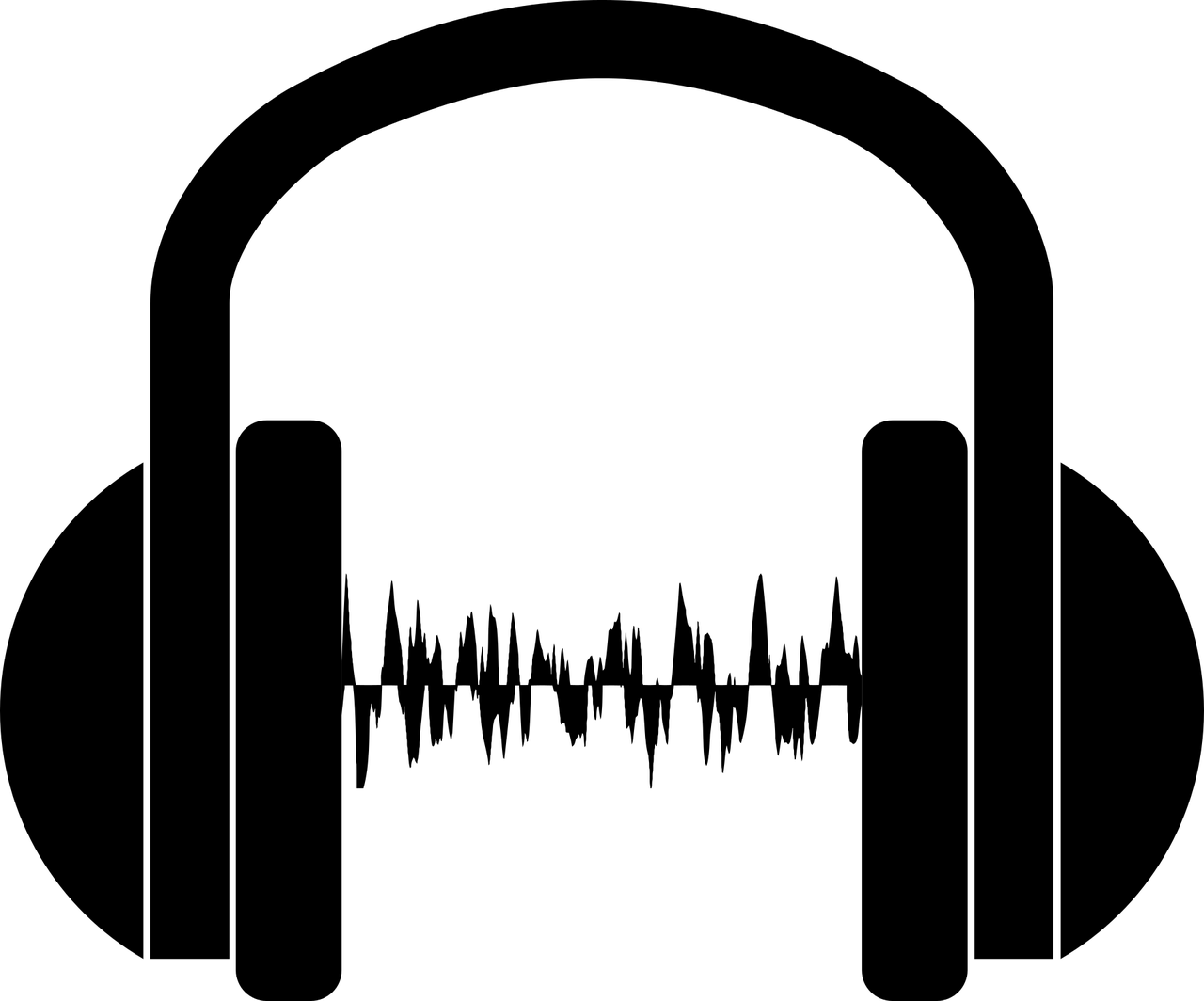 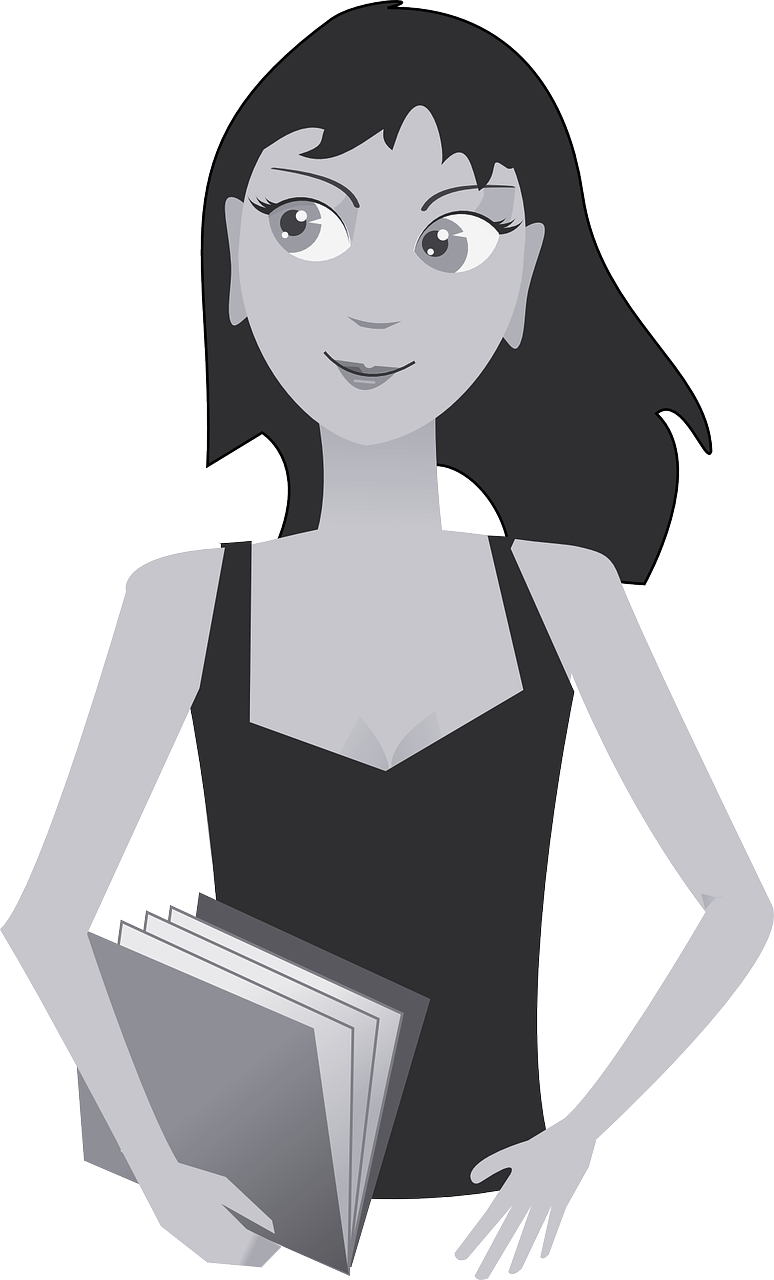 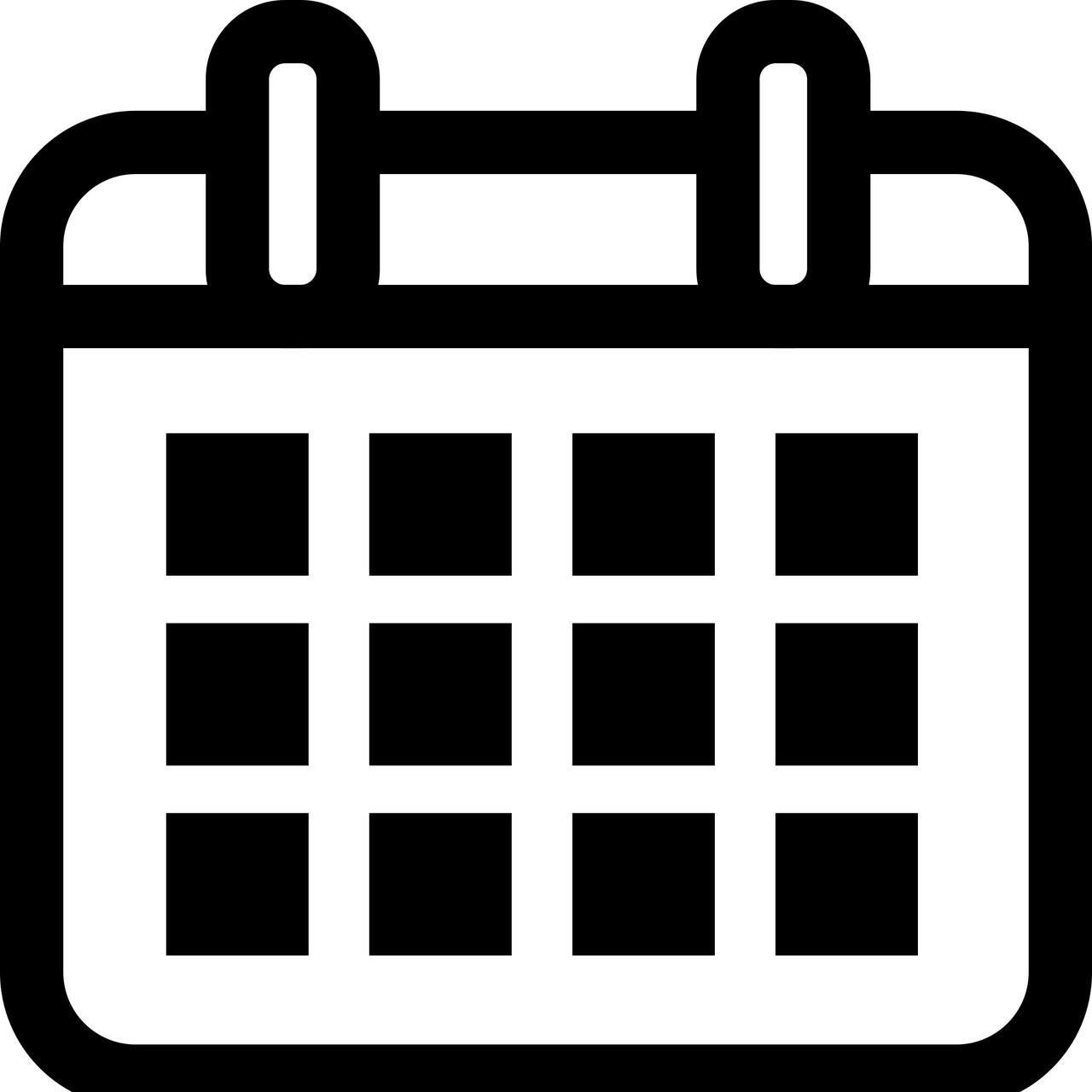 Lara
hört
montags
Musik.
Subject
Verb
Time
Adverb
Object
zu Hause
Place
Adverb
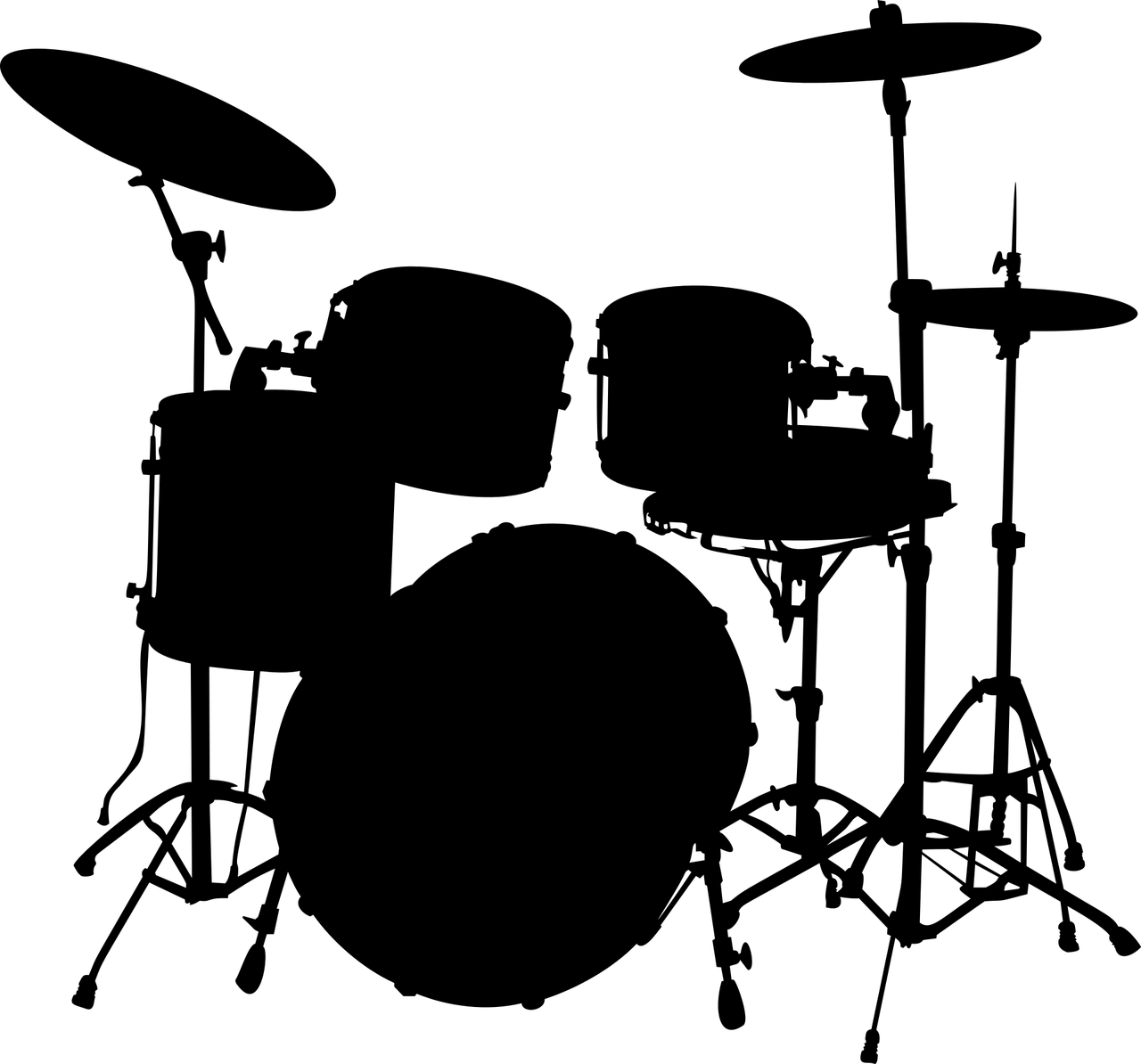 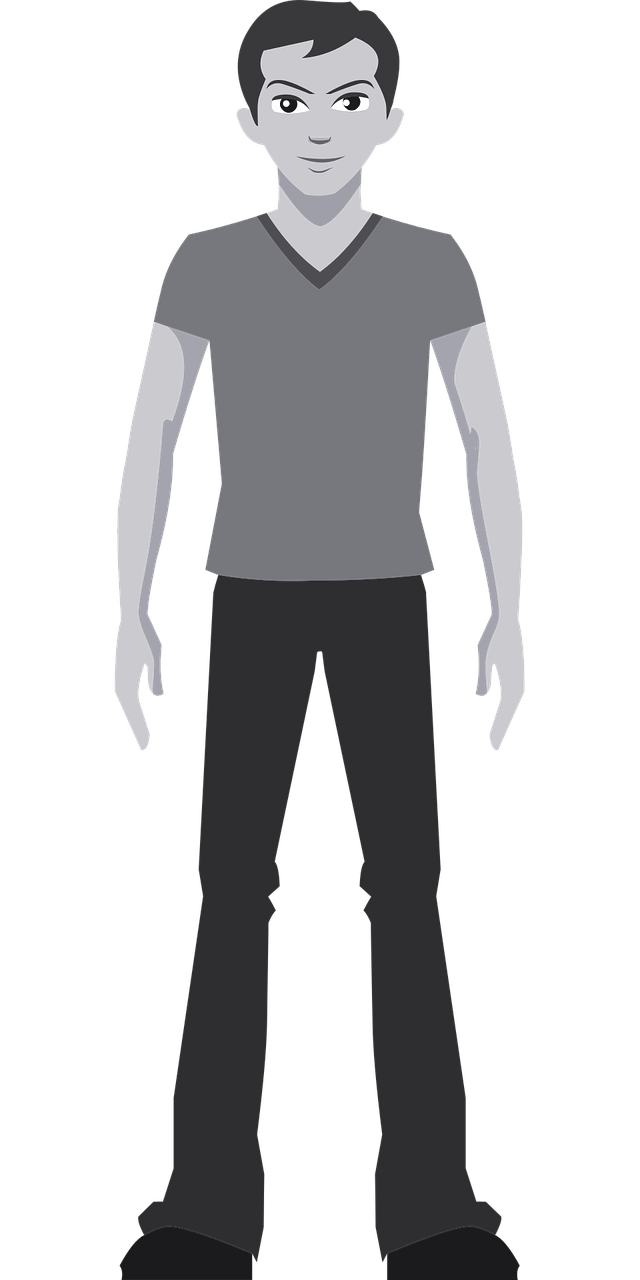 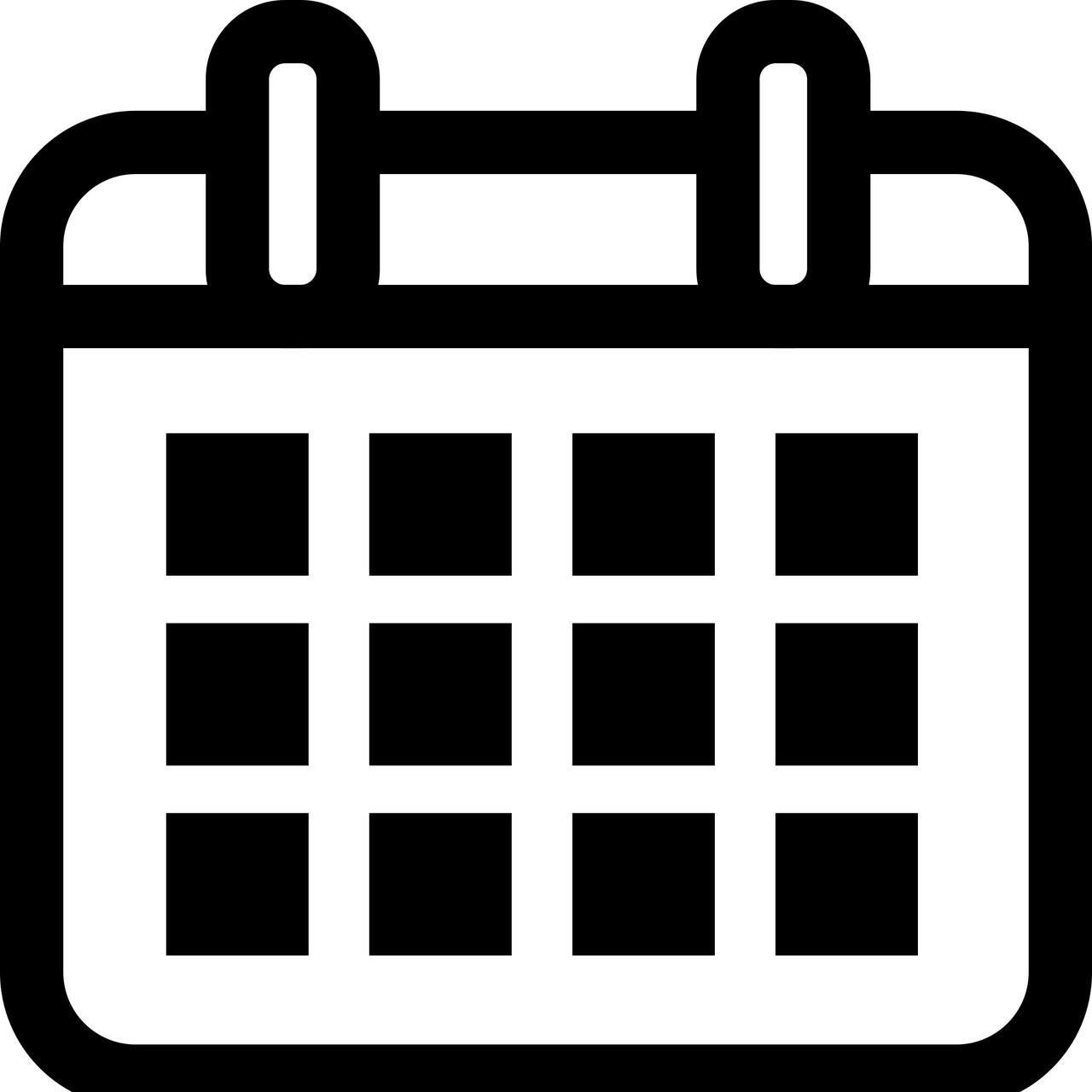 Jan
spielt
dienstags
Schlagzeug.
Subject
Verb
Time
Adverb
Object
im Orchester
Place
Adverb
Adverbs of Time and Place - WO 1
As you know, the word order in simple sentences in German ist:



Example: Lara hört montags Musik.

But if we want to add where she is listening to music?

If you want to use both, a time adverb and a place adverb, the time comes first.



Example: Lara hört montags zu Hause Musik.
Subject
Verb
Time
Adverb
Object
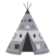 Place
Adverb
Object
Subject
Verb
Time
Adverb
TP
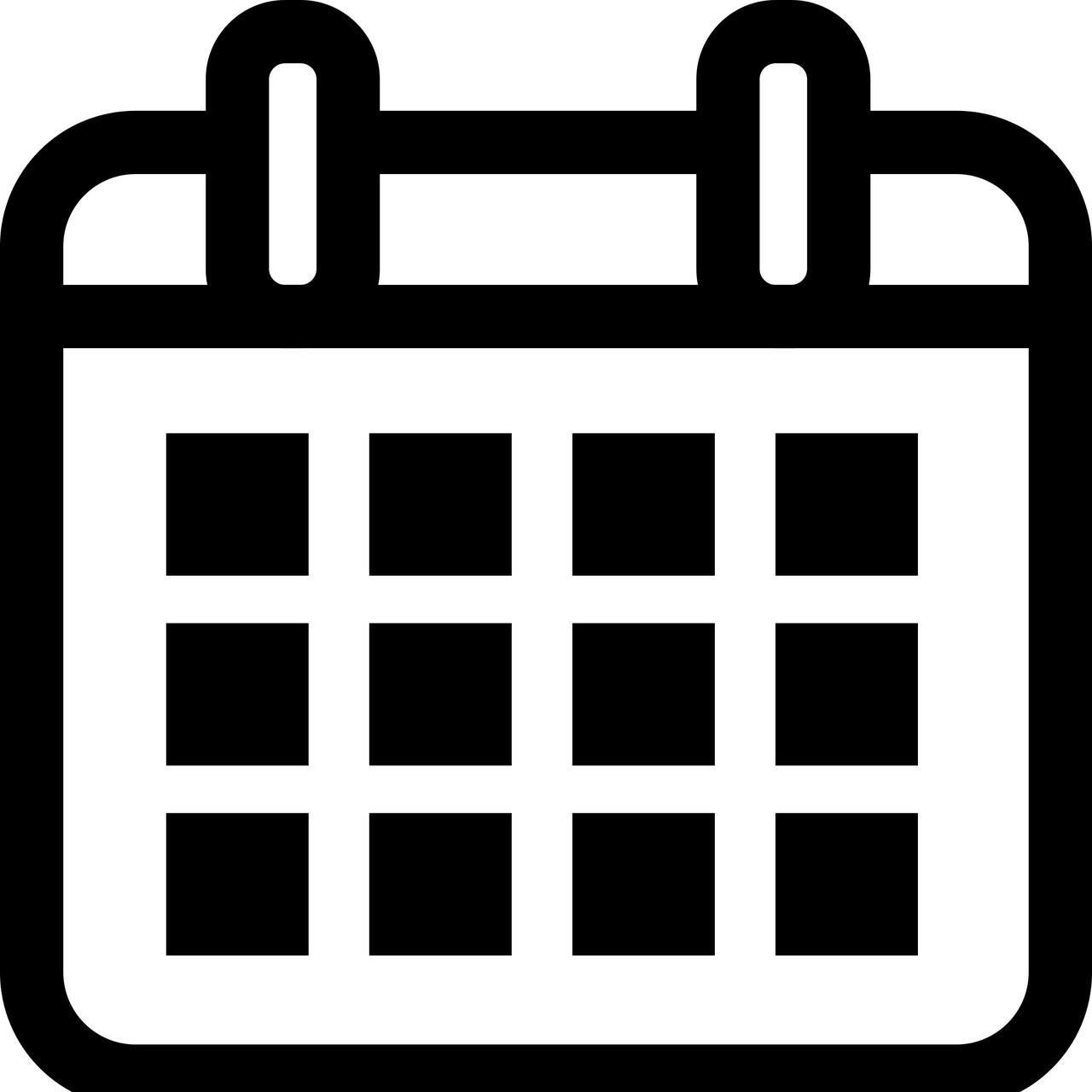 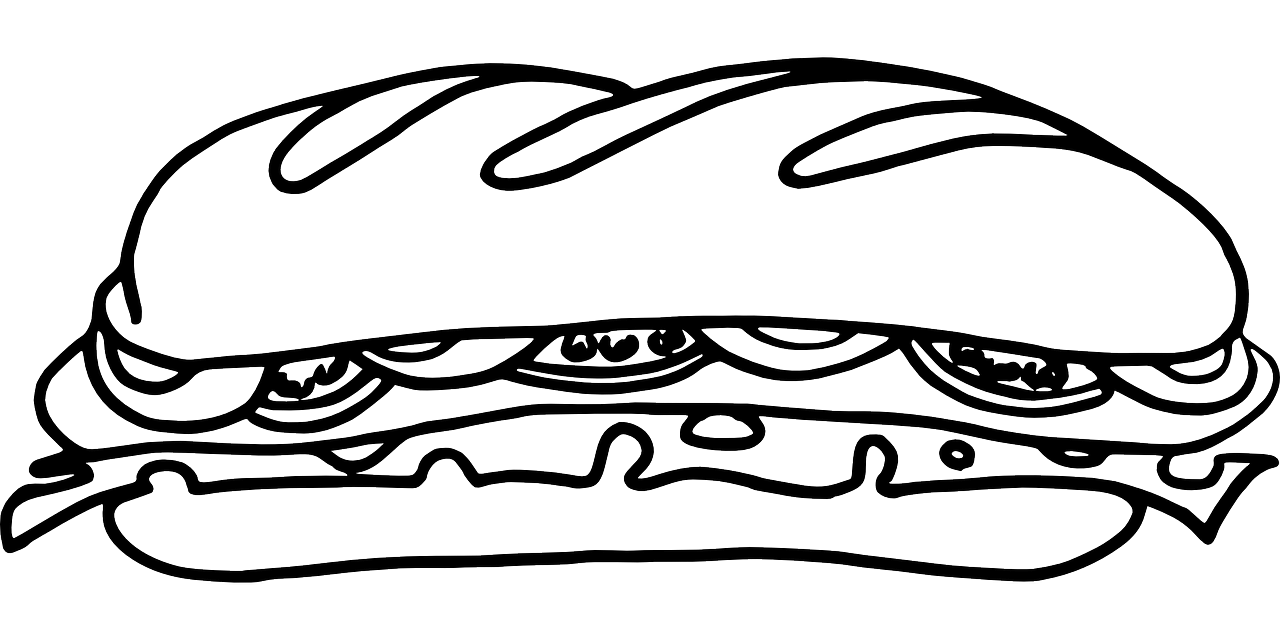 Freitags
isst
Matthias
in der Schule
ein Butterbrot.
Time
Adverb
Verb
Subject
Place
Adverb
Object
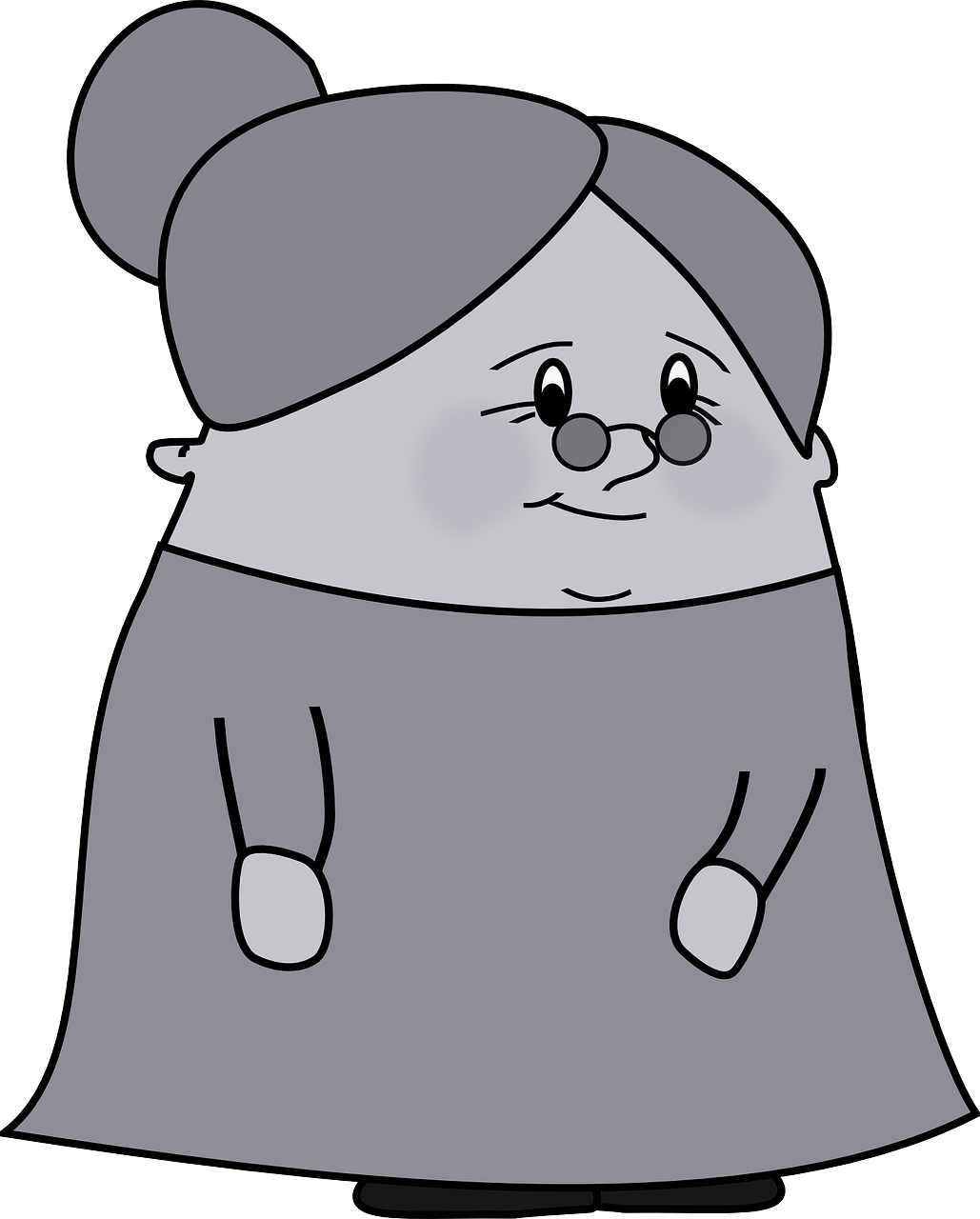 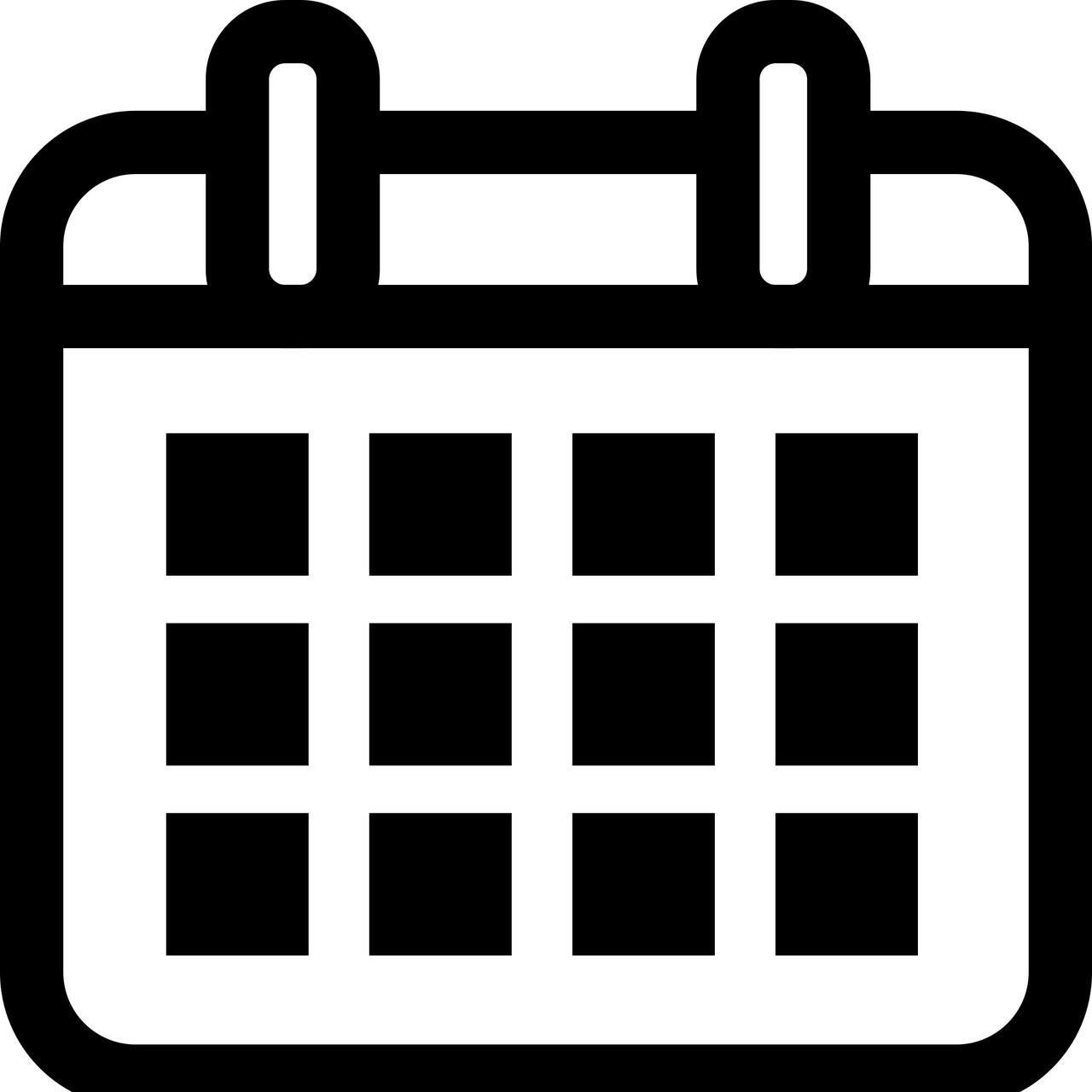 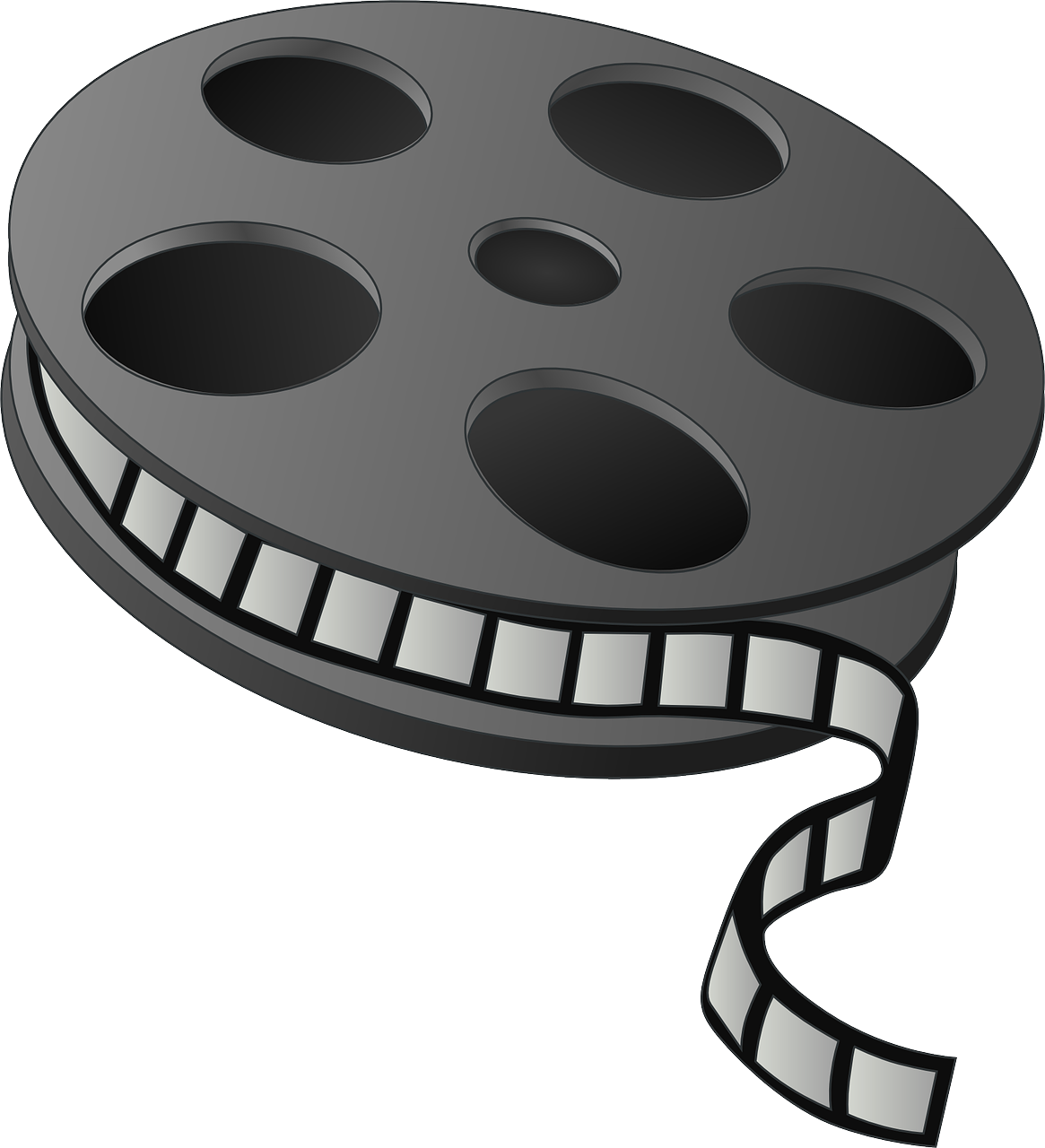 einen Film.
Samstags
sieht
Oma
im Kino
Time
Adverb
Verb
Subject
Place
Adverb
Object
Adverbs of Time and Place - WO 2
Place
Adverb
Object
Subject
Verb
Time
Adverb
Word Order 1
You can move either the time adverb or the place adverb to the start of the sentence for emphasis. 

This triggers Word Order 2. The subject moves after the verb to make space for the adverb.

 Dienstags       spielt         Jan     im Orchester Schlagzeug.


Im Orchester  spielt         Jan         dienstags     Schlagzeug.
Place
Adverb
Object
Time
Adverb
Verb
Subject
Word Order 2
Place
Adverb
Object
Verb
Subject
Time
Adverb
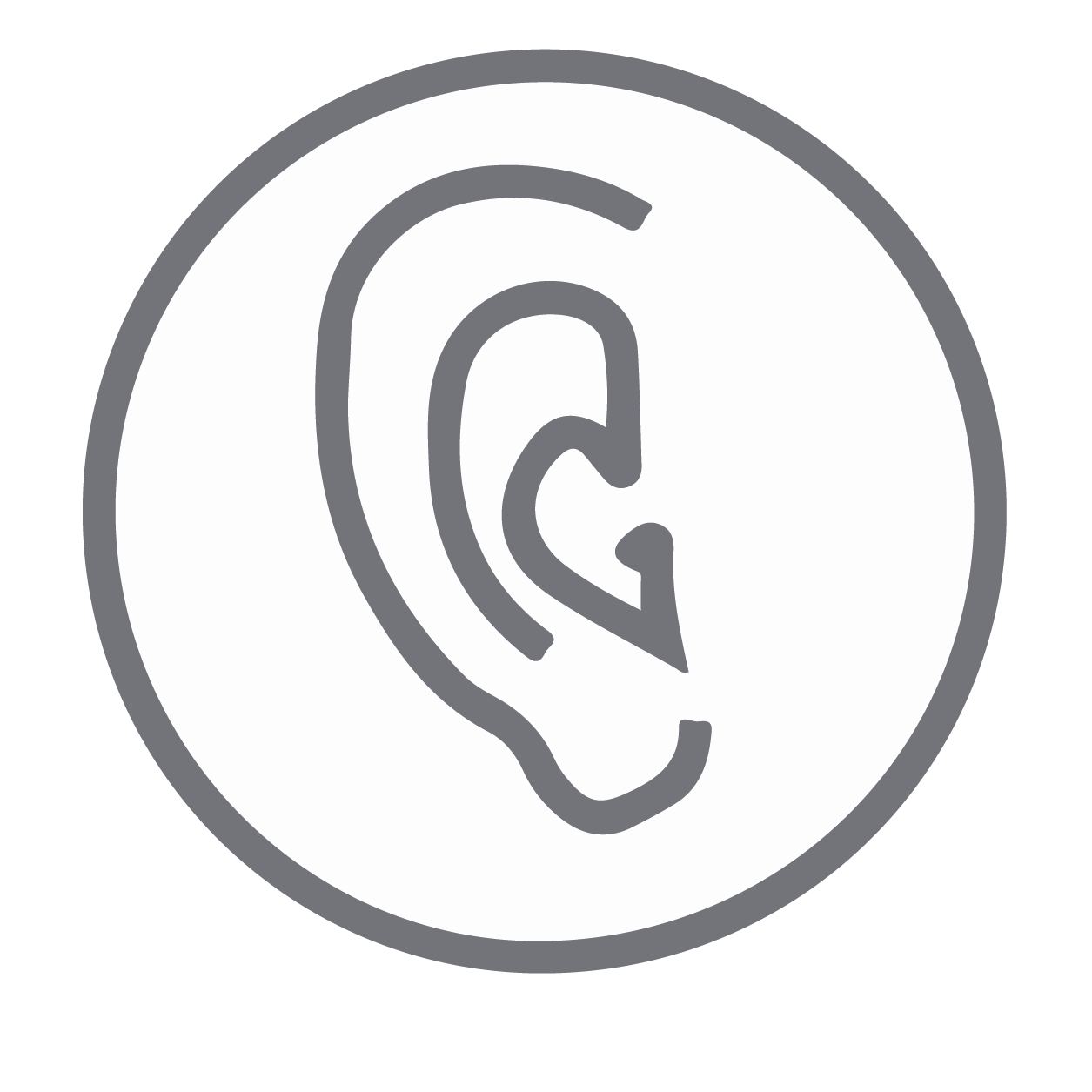 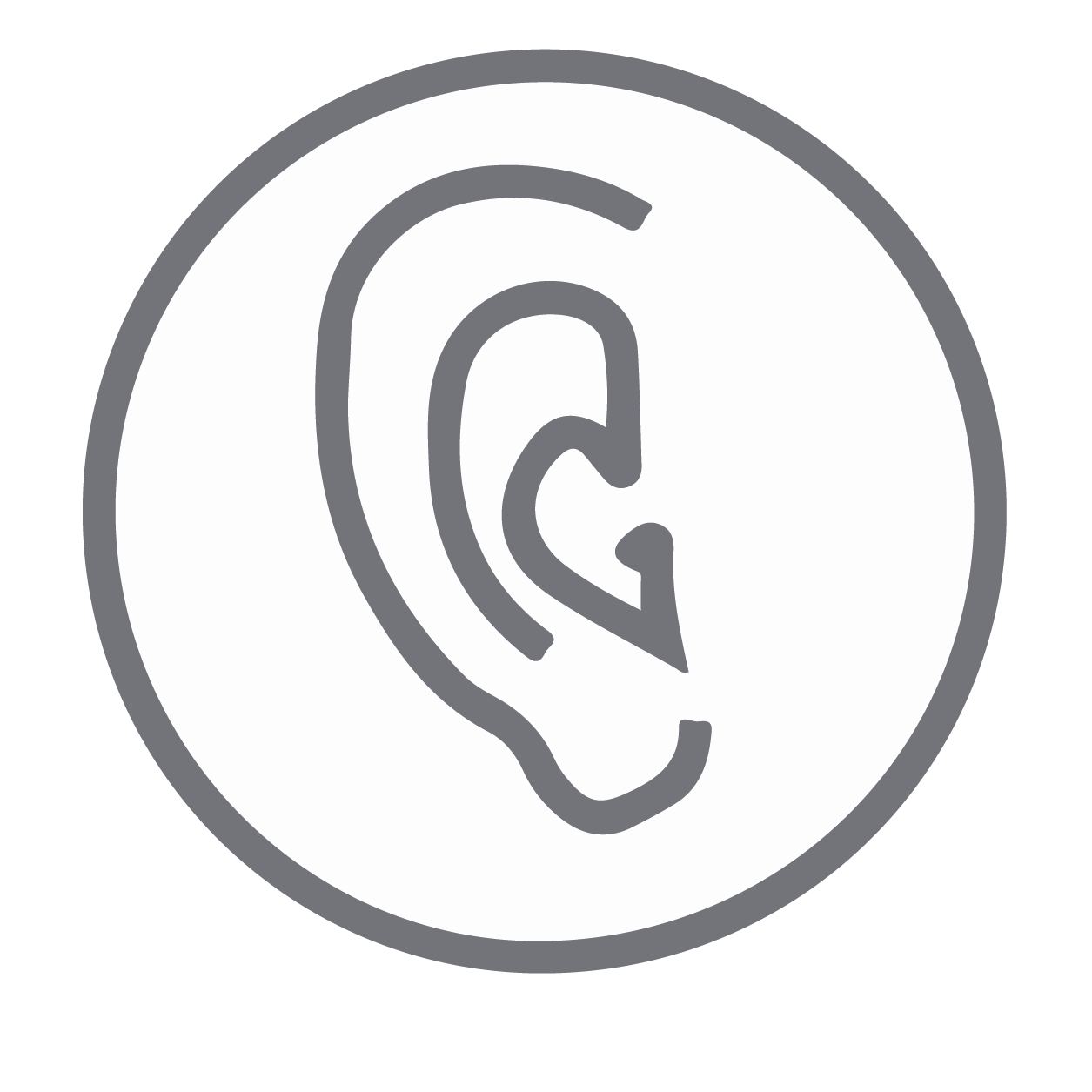 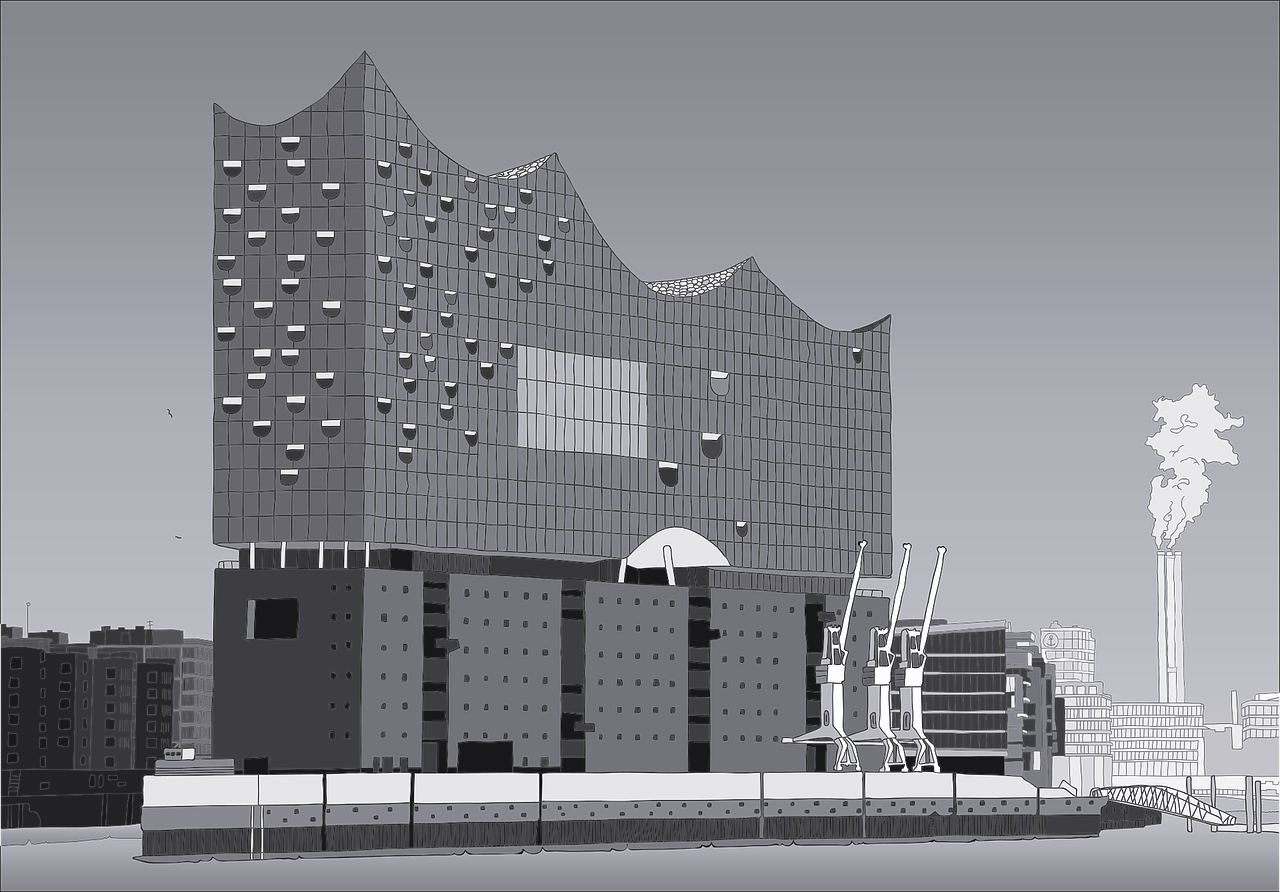 Eine Woche in Hamburg

Am Montag lernen wir in der Schule Deutsch.
Wir trinken am Dienstag in der Alsterbar eine Cola.
In der Stadt essen wir am Mittwoch einen Hamburger.
Wir bleiben am Donnerstag zu Hause und chillen.
Am Freitag gibt es in der Elbphilarmonie ein Konzert.
Am Hafen machen wir am Samstag eine Schifffahrt.
In der Stadt suchen wir am Sonntag Souvenirs.
die Elbphilarmonie
1
2
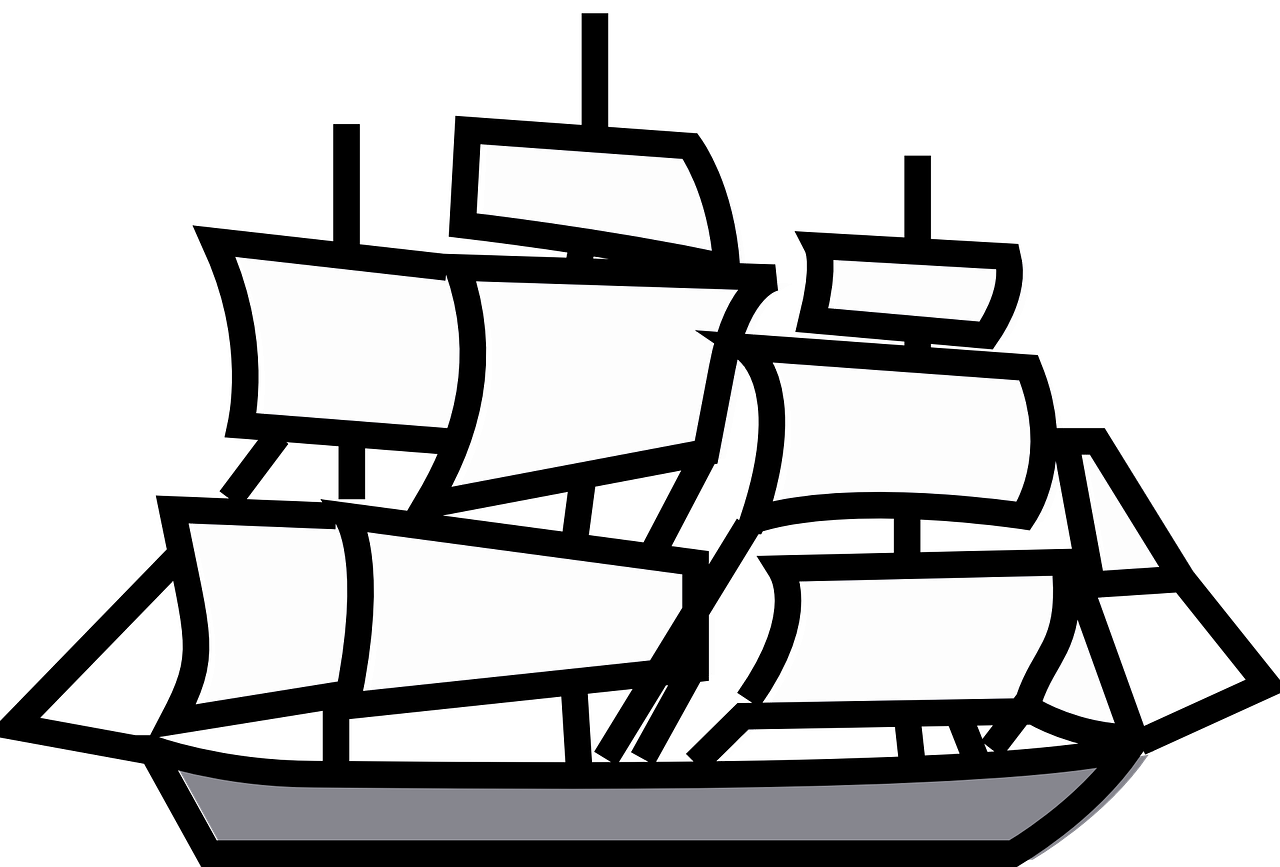 eine 
Schifffahrt
3
4
5
6
Hamburger
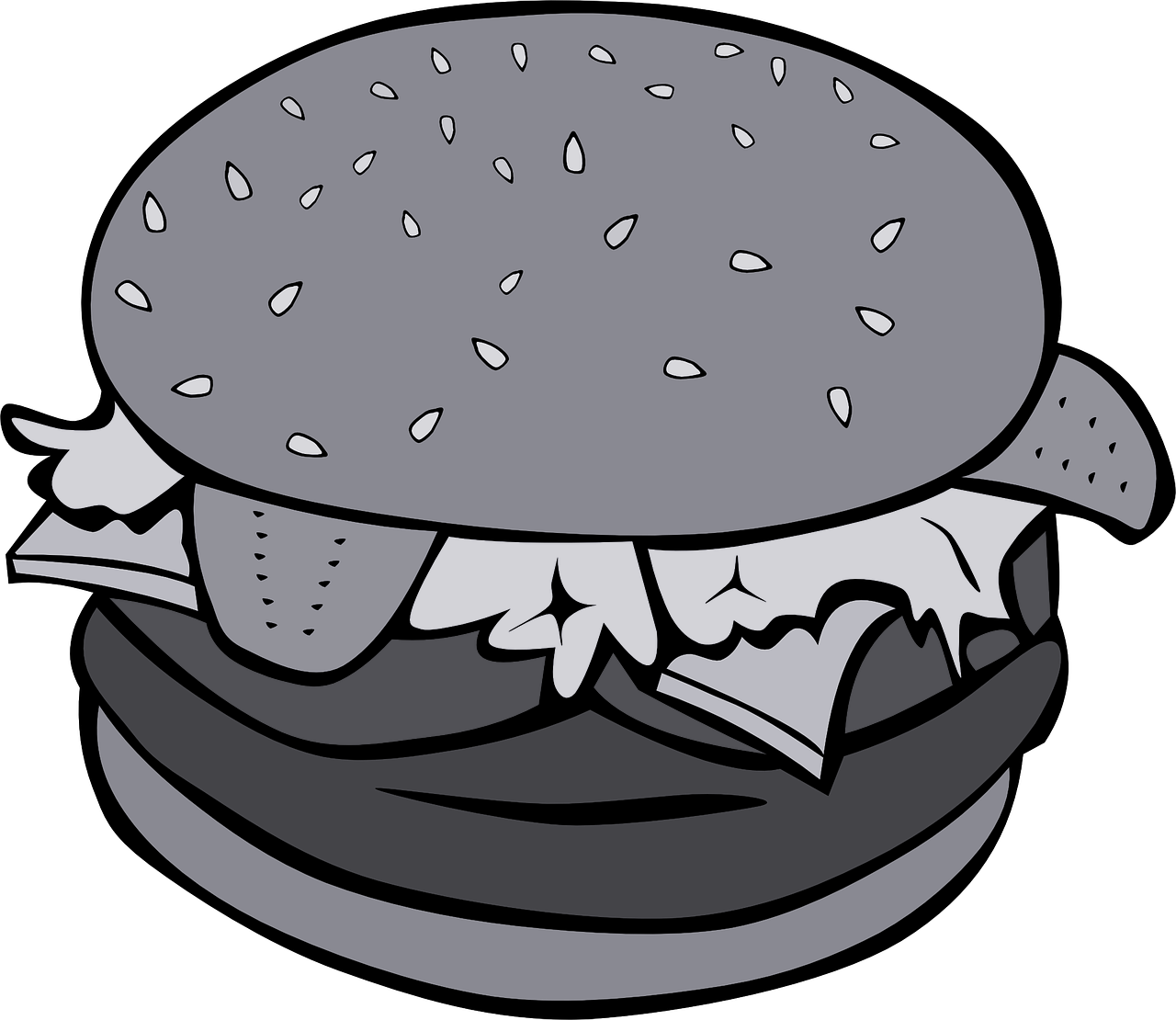 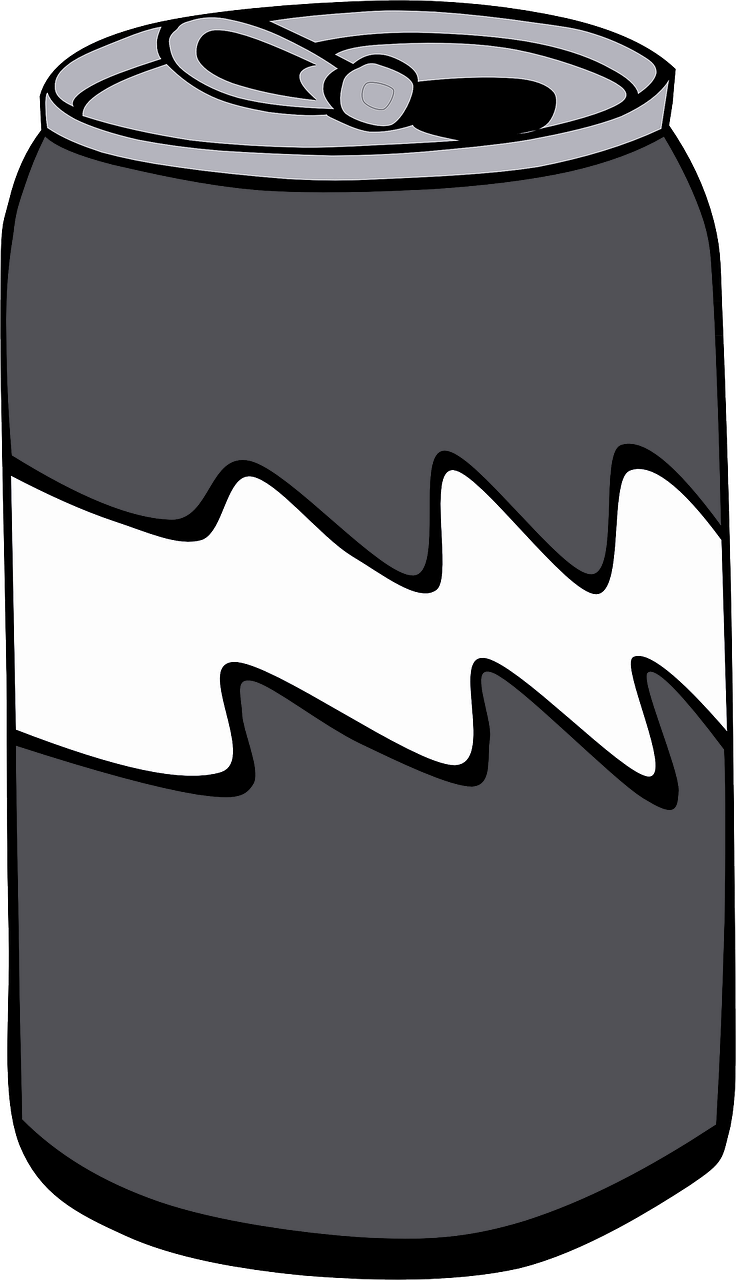 7
8
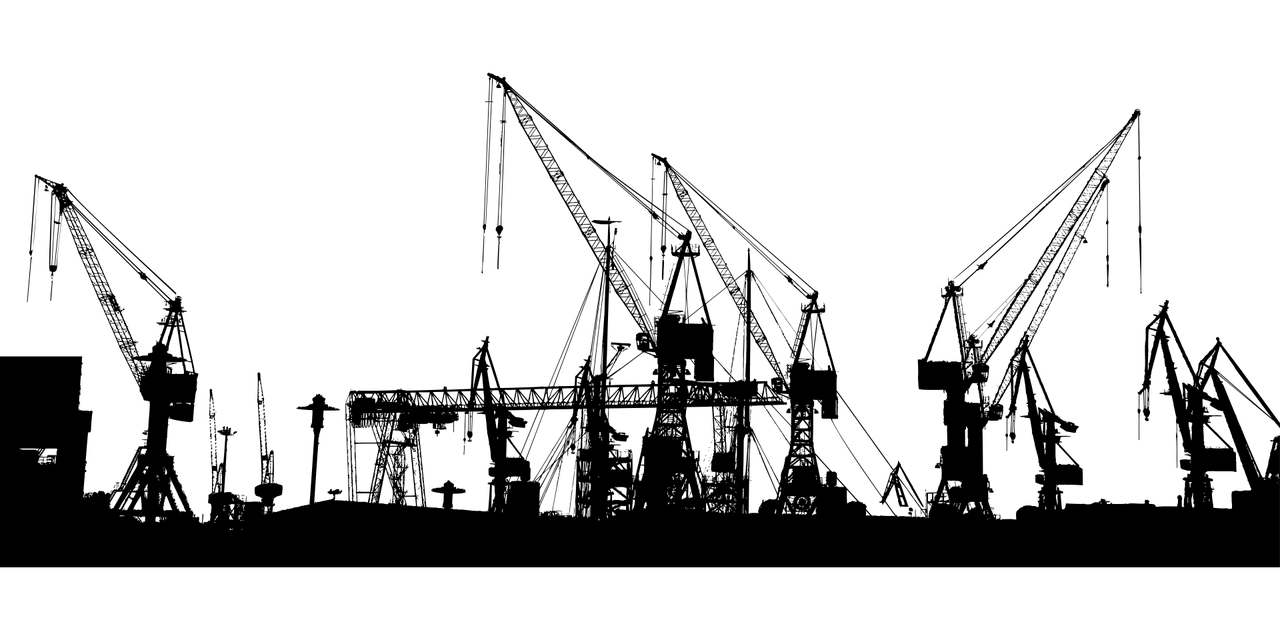 9
10
am Hafen
11
12
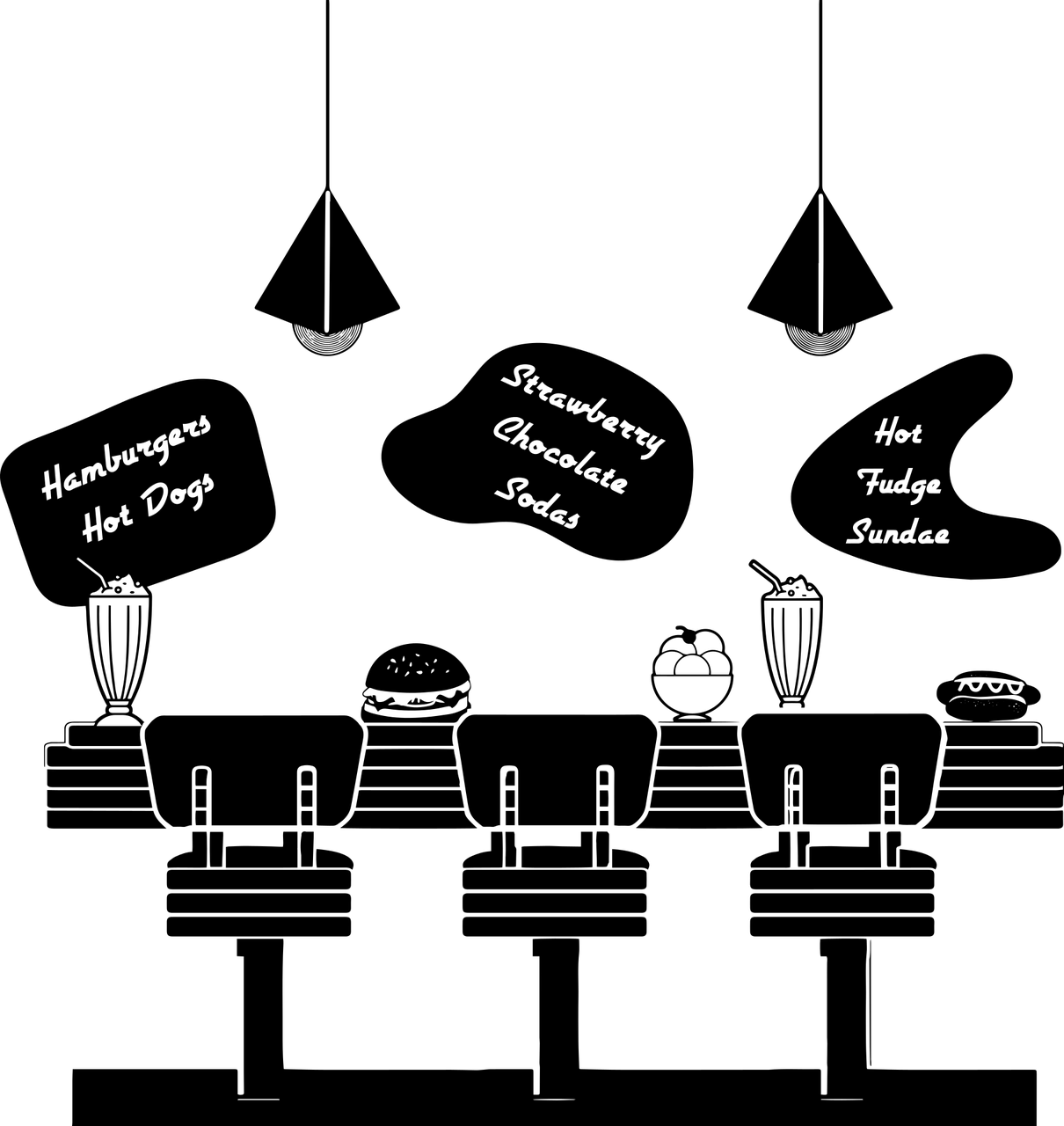 14
13
in der Alsterbar
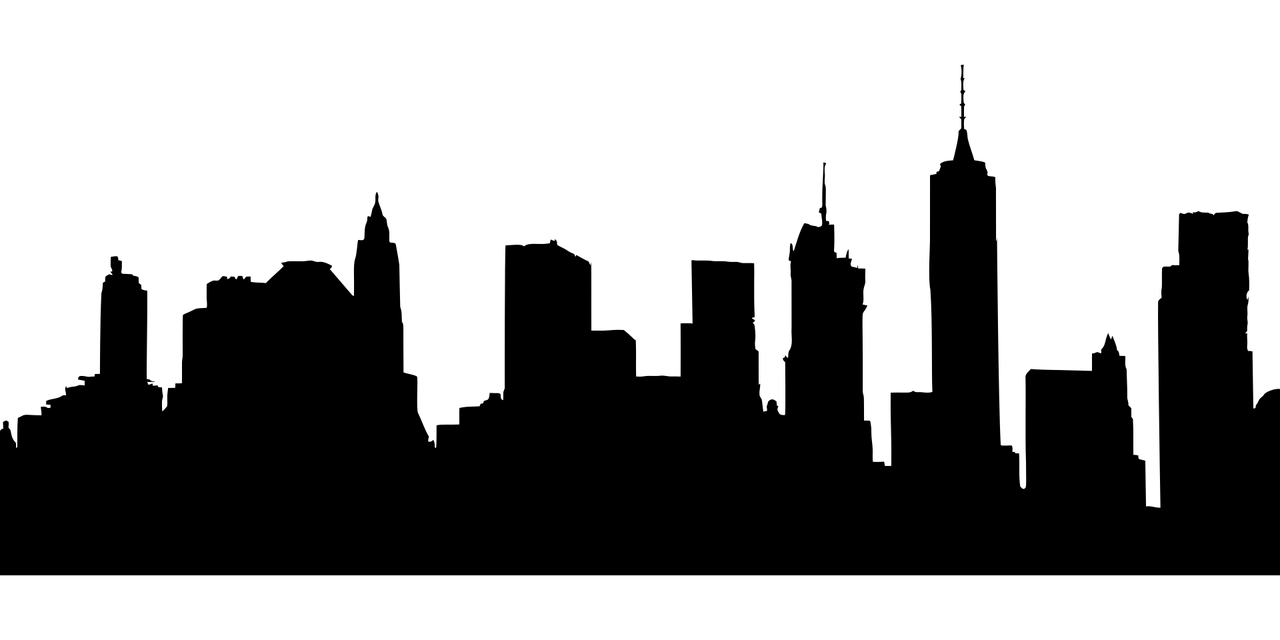 die Stadt
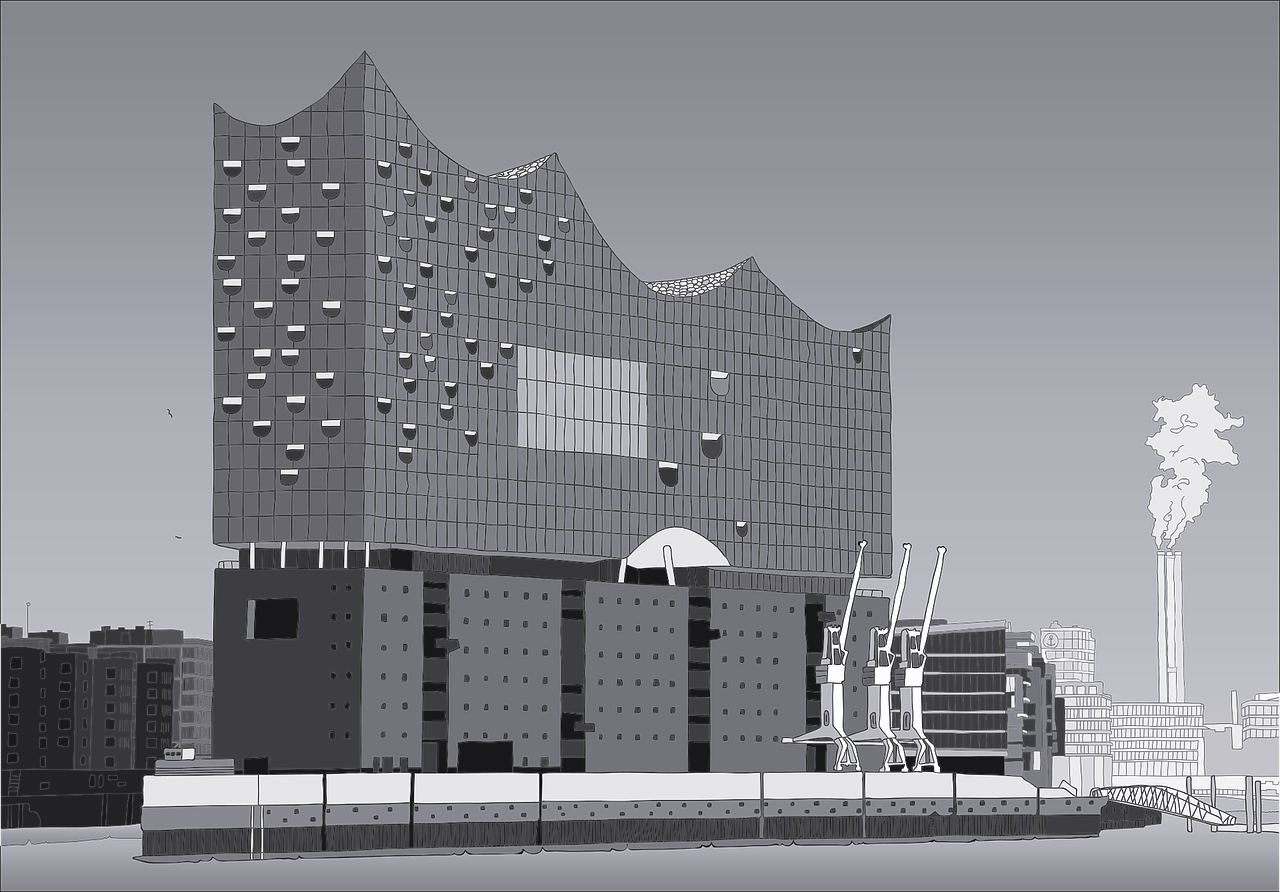 Eine Woche in Hamburg

Am Montag lernen wir in der Schule Deutsch.
Wir trinken am Dienstag in der Alsterbar eine Cola.
In der Stadt essen wir am Mittwoch einen Hamburger.
Wir bleiben am Donnerstag zu Hause und chillen.
Am Freitag gibt es in der Elbphilarmonie ein Konzert.
Am Hafen machen wir am Samstag eine Schifffahrt.
In der Stadt suchen wir am Sonntag Souvenirs.
die Elbphilarmonie
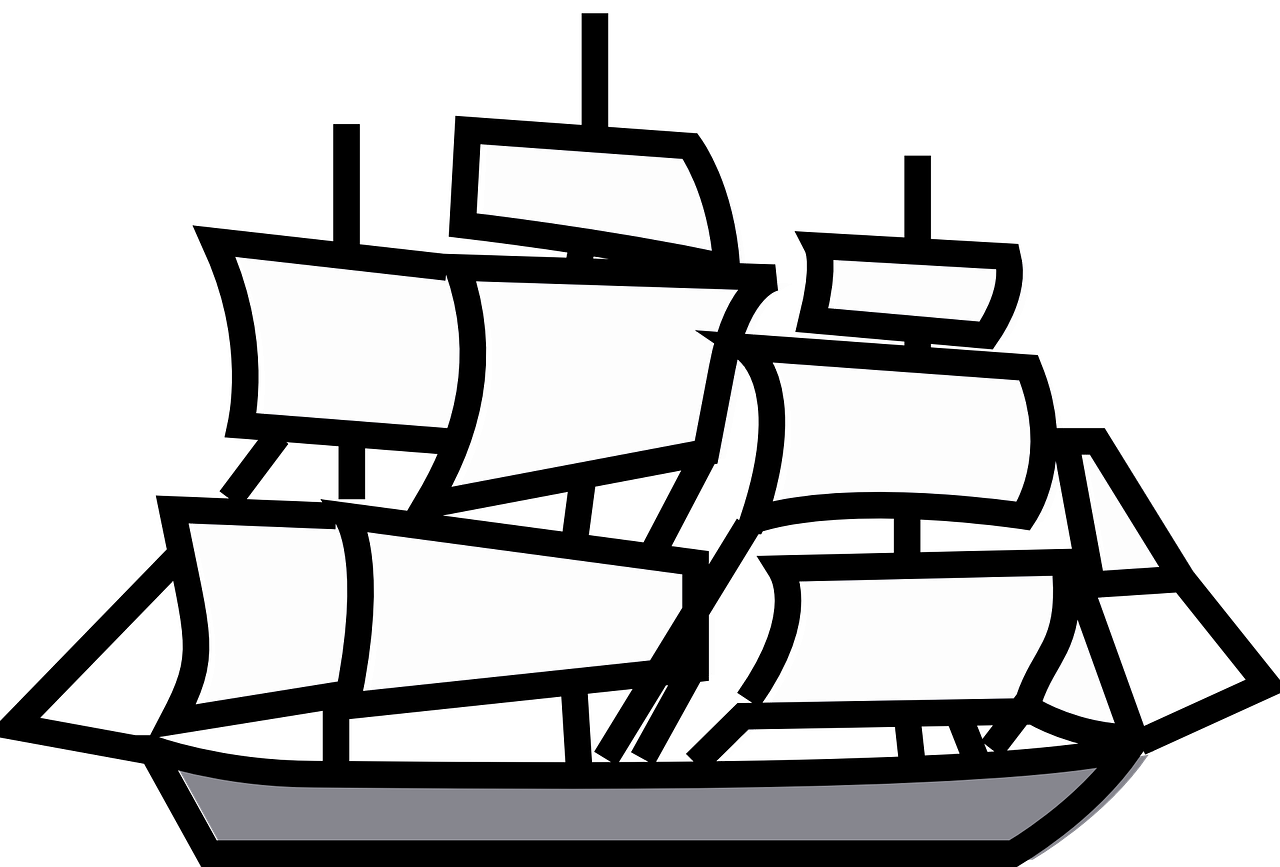 eine 
Schifffahrt
Hamburger
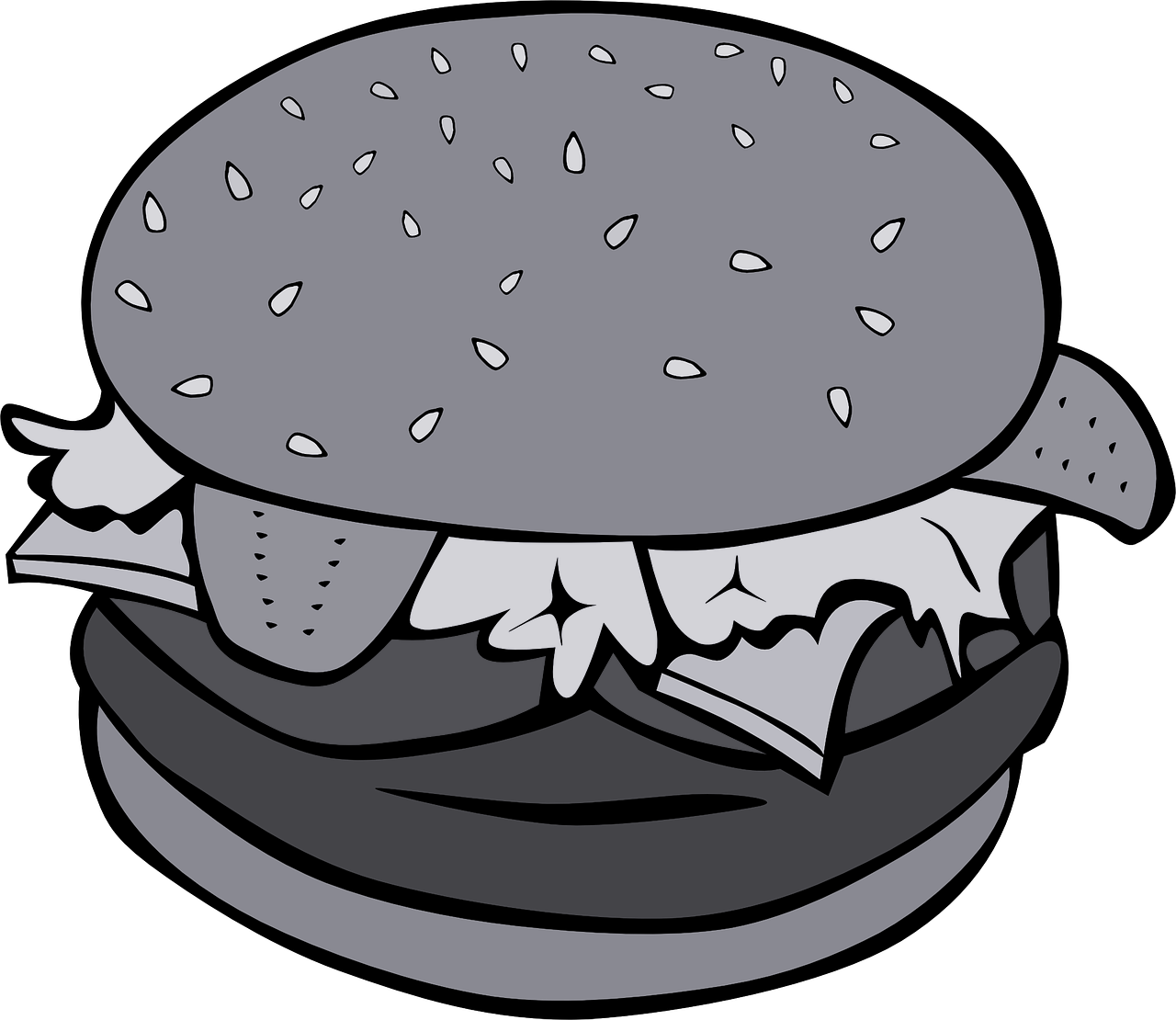 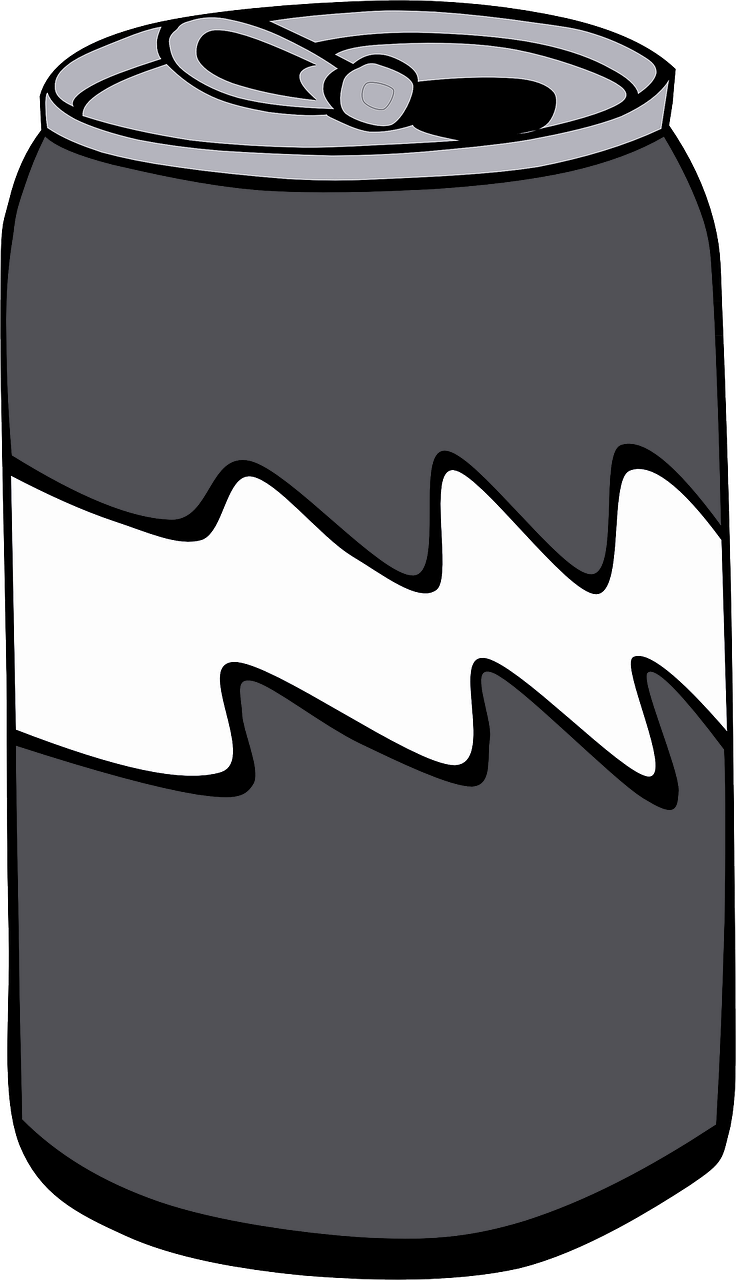 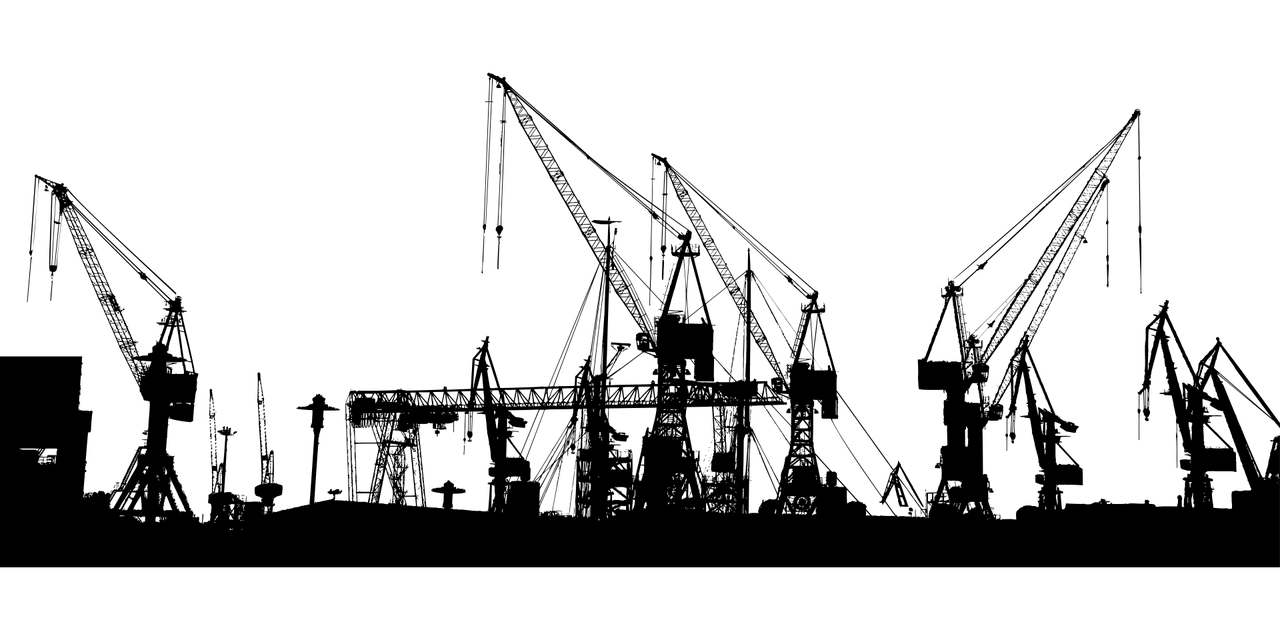 am Hafen
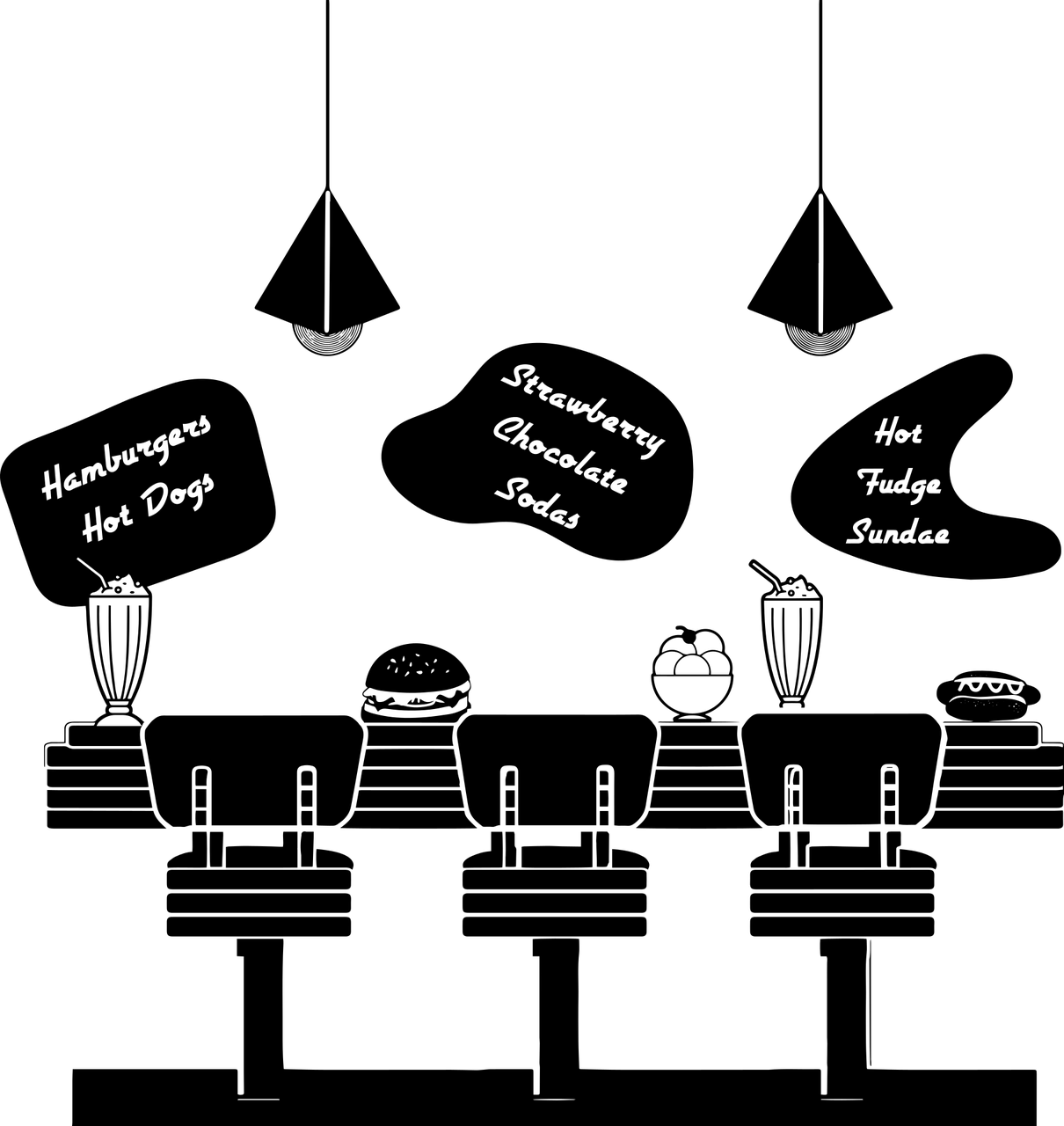 in der Alsterbar
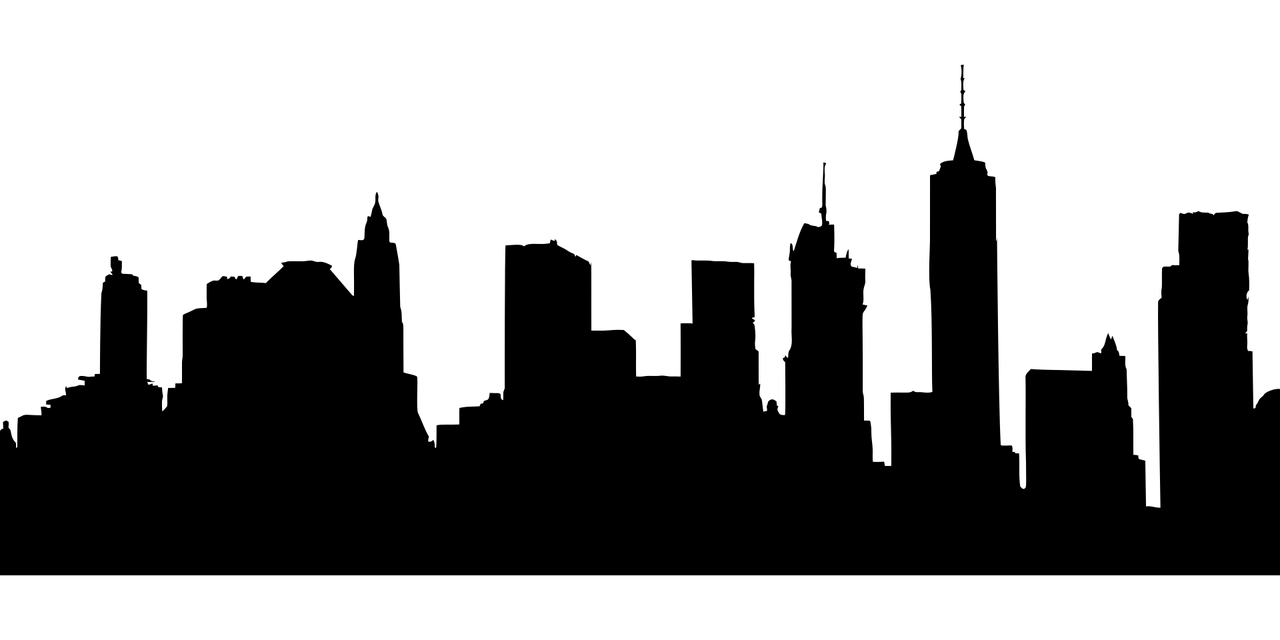 die Stadt
Place
Adverb
Object
Time
Adverb
Verb
Subject
Time
Adverb
Place
Adverb
Object
Verb
Subject
in Schottland      die Katze     immer     Musik     hört
einen Hut      sucht       in der Stadt     oft      er
ich     im Theater        ein Butterbrot     am Montag     esse
einen Hund      wir     sehen     in der Schweiz    manchmal
spielt      Gitarre    in Wien      am Wochenende      sie
Place
Adverb
Object
Time
Adverb
Verb
Subject
Time
Adverb
Place
Adverb
Object
Verb
Subject
in Schottland hört die Katze immer Musik.     
Oft sucht er in der Stadt einen Hut.  
Im Theater esse ich am Montag ein Butterbrot.          
Manchmal sehen wir in der Schweiz einen Hund.                   
in Wien  spielt sie am Wochenende Gitarre.